A book of beginnings
Meaning of anything is tied to its origin
A “foundation” for the rest of Scripture
A basis or support
A foundational principle
A foundation for a house
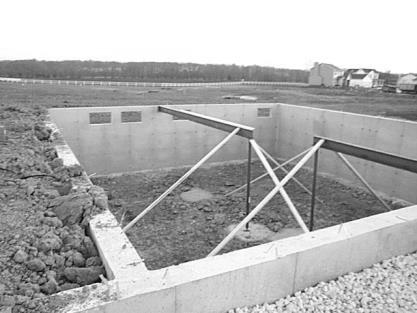 “If the foundations are destroyed, What can the righteous do?” 
(Psalm 11:3)
“If the foundations are destroyed, What can the righteous do?” 
(Psalm 11:3)
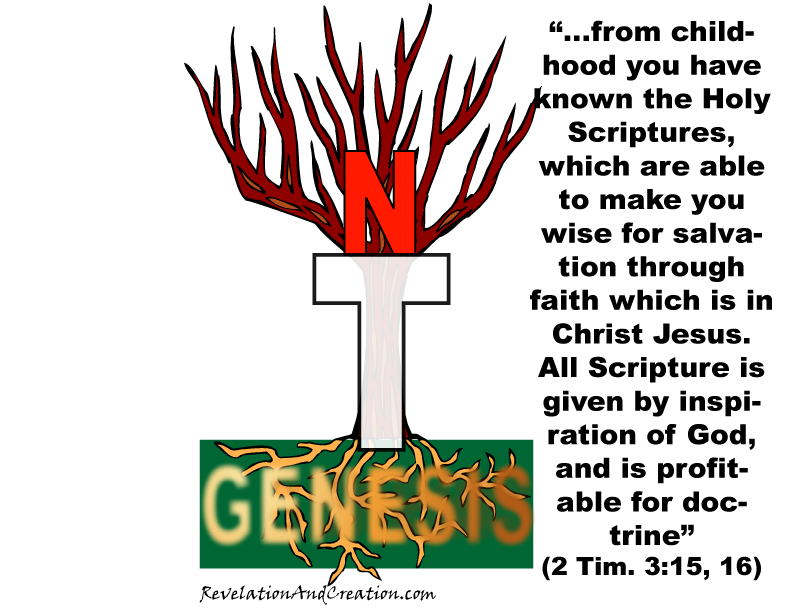 What About This?
If Corrupt?
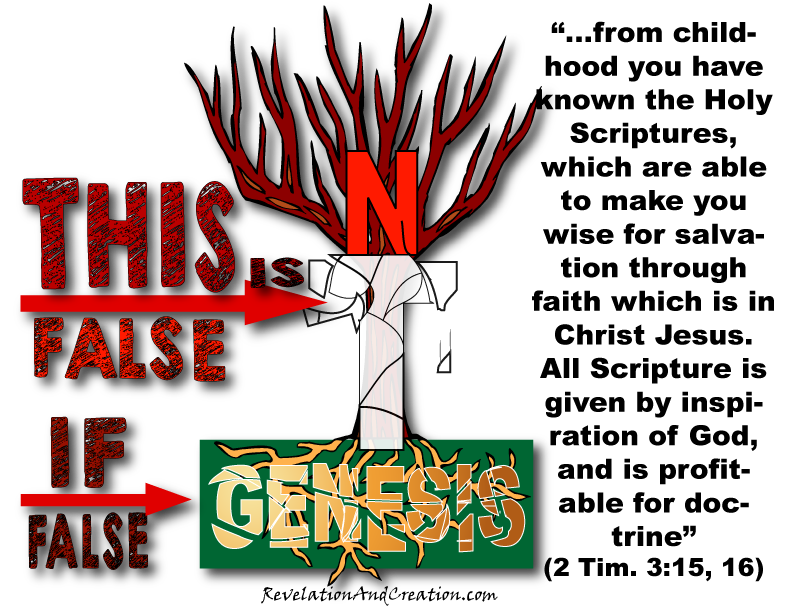 The Value of Genesis
To Understand God’s Word
2 Timothy 3:15, 16
John 5:46, 47
Jesus and Genesis (Gen. 3:15; 22:18; 49:8-12)
tied
JESUS
GENESIS
To Understand God’s World
SIN—THE PROBLEM
Enmity and conflict (Gen. 3:15; Gen. 4)
Suffering (Gen. 3:16)
Toil/sorrow (Gen. 3:17, 18; Gen. 5:29)
Death (Gen.3:19; 5:5ff)
Wild and dangerous animals (Gen. 1:30; 9:2-5)
Confusion (Gen. 11)
To Understand Important Doctrines
The meaning of something is tied to its origin
Genesis provides information about origins
Genesis provides meaning
Marriage
Clothing
Life and Death
Headship & Submission
To Understand Our Soul’s Adversary
A cunning serpent—suggestive questioning
Attacks God’s word—brings contradictions
Attacks the God’s character
Appeals to our pride
2 Corinthians 11:3
Lessons From The Very First Verse!